Public Hearing
ESSER III Funding
Funding Allocation
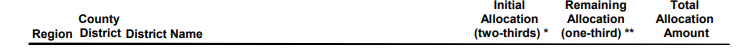 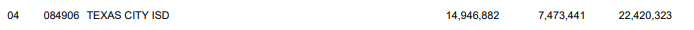 Time Frame
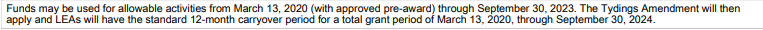 Input
Parent Survey Results
Areas of Focus:  Accelerated Learning(Required Spending  $4,484,064.60)
Area of Focus:  Infrastructure & Technology
Area of Focus:  Wrap Around Services
Area of Focus:  Unanticipated Costs
Total Cost:  $18,145,000
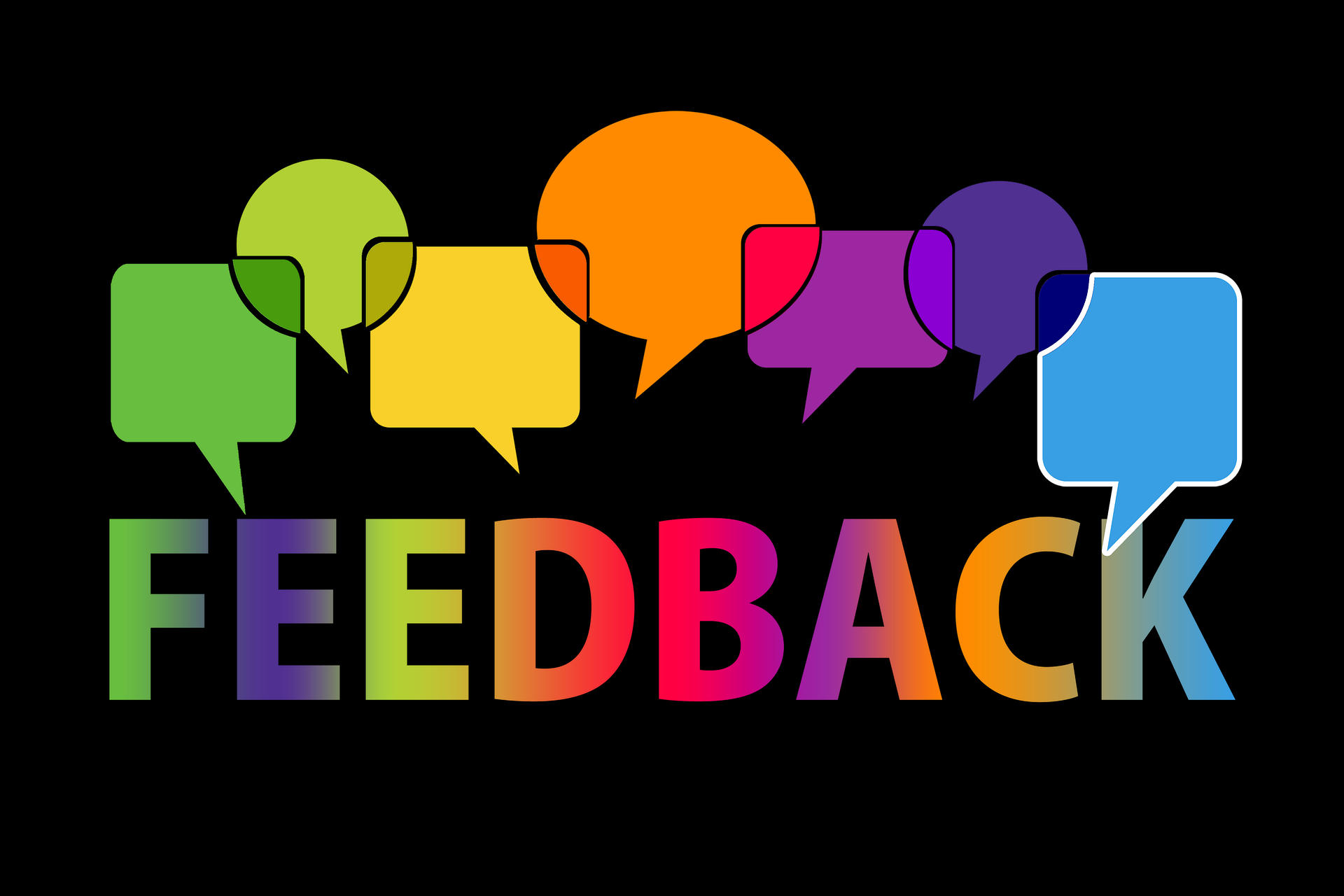